POMLAD NA VRTU
SPOMLADANSKA OPRAVILA NA VRTU
IZGLED VRTA PO DOLGI ZIMI
VRT MORAMO OPLETI Z MOTIKO
PRI PLETJU SI POMAGAMO TUDI Z LOPATO
GNOJENJE (SAMOKOLNICA IN VILE)
LOPATANJE VRTA (ROČNO)
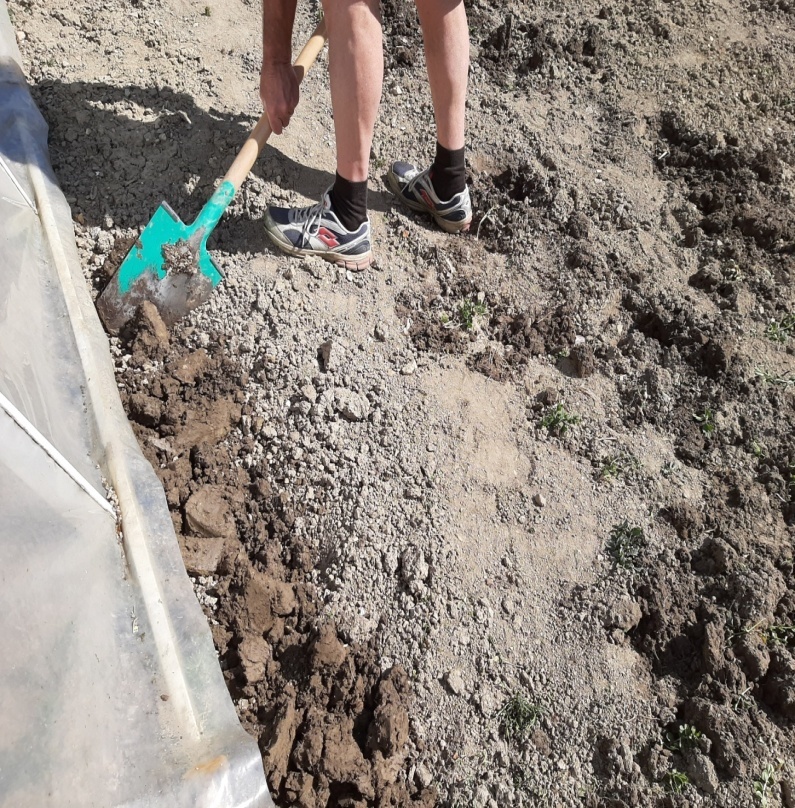 VRT LAHKO TUDI PREKOPLJENO S PREKOPALNIKOM (STROJNO)
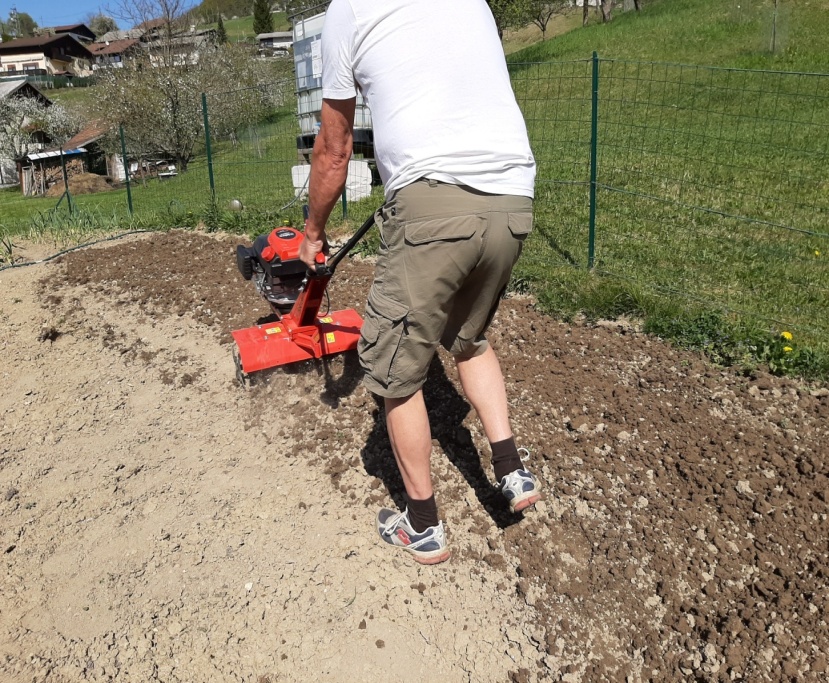 PREKOPANO ZEMLJO POGRABIMO Z GRABLJAMI
SLEDI SEJANJE SEMEN
ZAŠČITA SEMEN S KOPRENO PRED HLADNIMI NOČMI ALI PRED POŽREŠNIMI PTICAMI
SAJENJE SADIK
ZALIVANJE SADIKE
PRIDELKI IZ NAŠEGA VRTA
VIRI FOTOGRAFIJ
LASTNI ARHIV  (JELKA LESAR)

FOTOGRAFIJE GNOJENJA, SADIKE SOLATE , SEJANJE IN PRIDELKI
https://www.bing.com/images/search?q=SAJENJE+SOLATE&FORM=HDRSC2
https://vrtbrezprekopavanja.si/pridelki/
https://www.bing.com/images/search?q=SEJANJE&FORM=HDRSC2